Figure 3. Group analysis of OPEN–CLOSED. The task-related increments of the MR signal in the regions that showed ...
Cereb Cortex, Volume 15, Issue 8, August 2005, Pages 1113–1122, https://doi.org/10.1093/cercor/bhh210
The content of this slide may be subject to copyright: please see the slide notes for details.
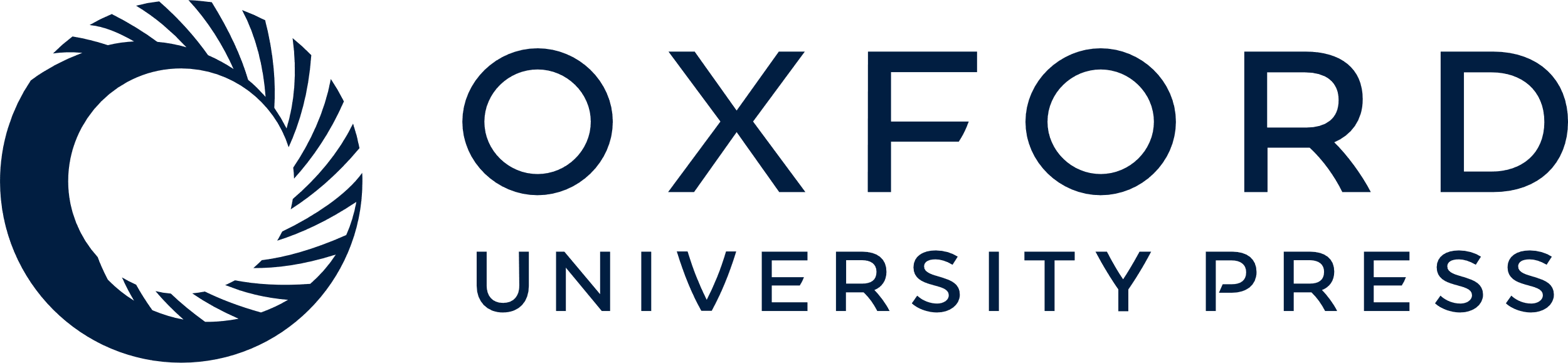 [Speaker Notes: Figure 3. Group analysis of OPEN–CLOSED. The task-related increments of the MR signal in the regions that showed lip-reading effects. SPMs of the OPEN–CLOSED (O–C) comparison in the hearing subjects are shown in standard anatomical space (left column). The 3-D information was collapsed into 2-D sagittal, coronal and transverse images. (Right column) Focus of activation on a pseudocolor fMRI superimposed on a high-resolution anatomical MRI in the sagittal (upper right), transaxial (middle right) and coronal (lower right) planes.


Unless provided in the caption above, the following copyright applies to the content of this slide: © Oxford University Press 2004; all rights reserved]